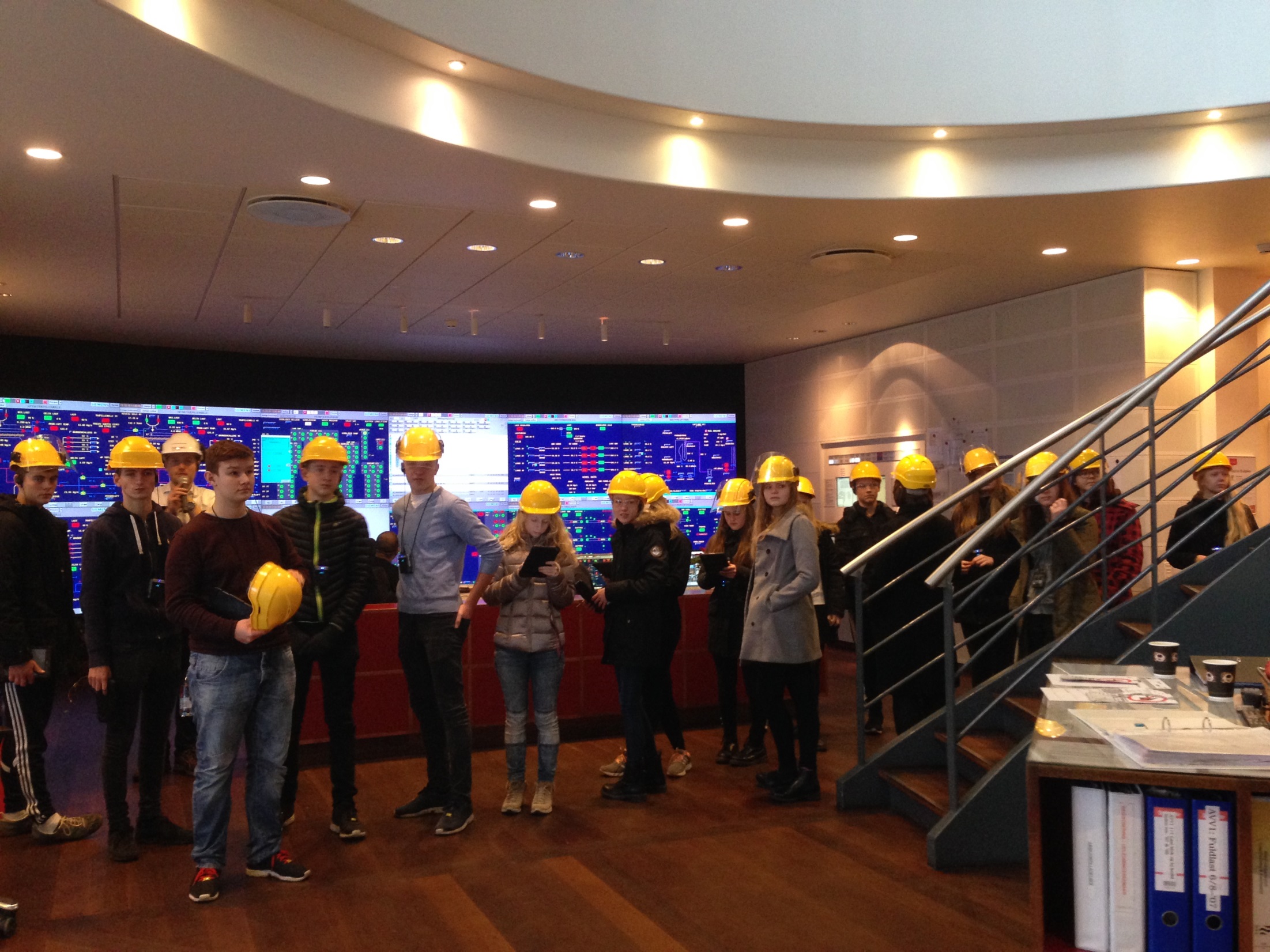 Kontrolrum
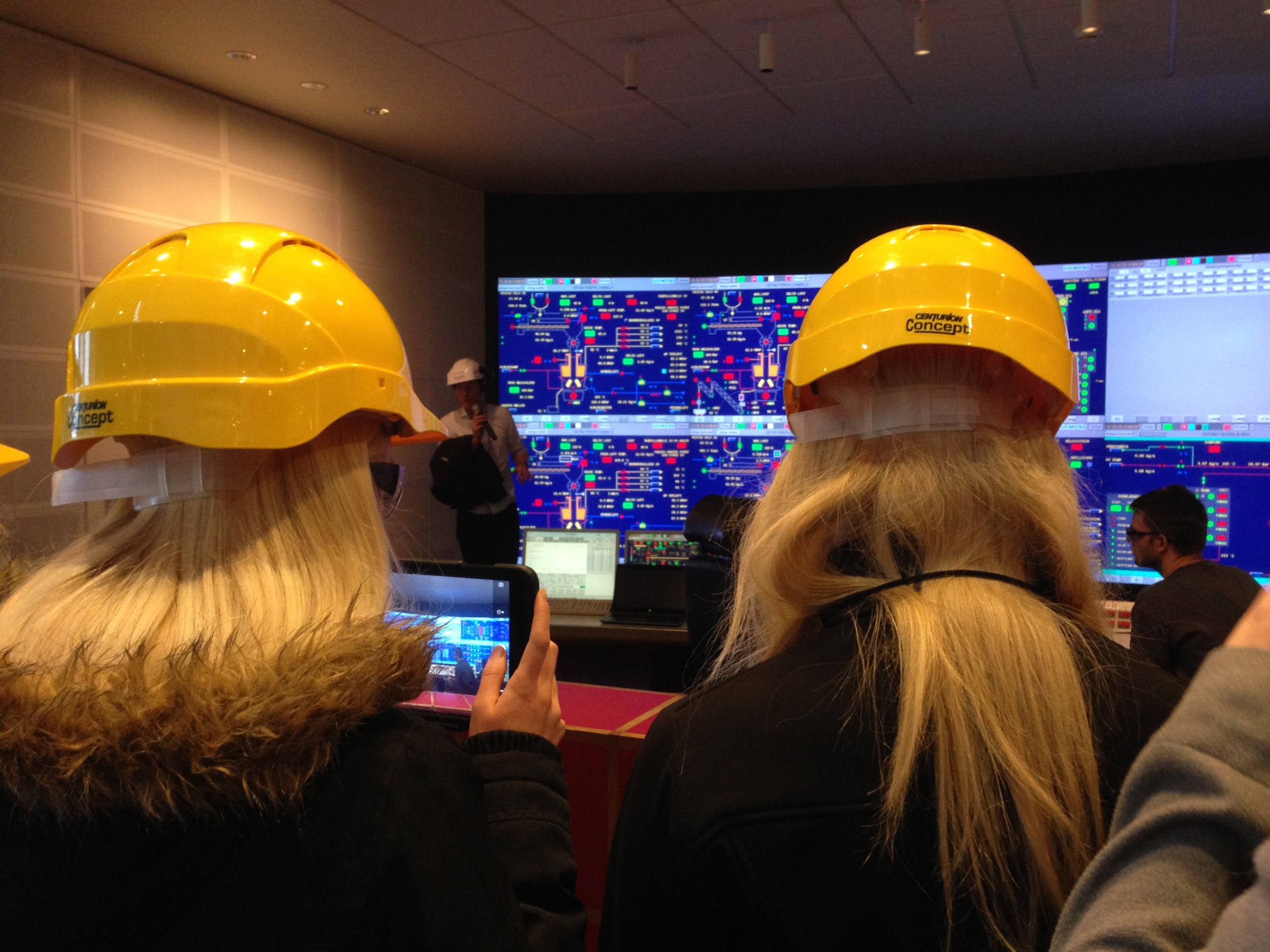 Kontrolrum
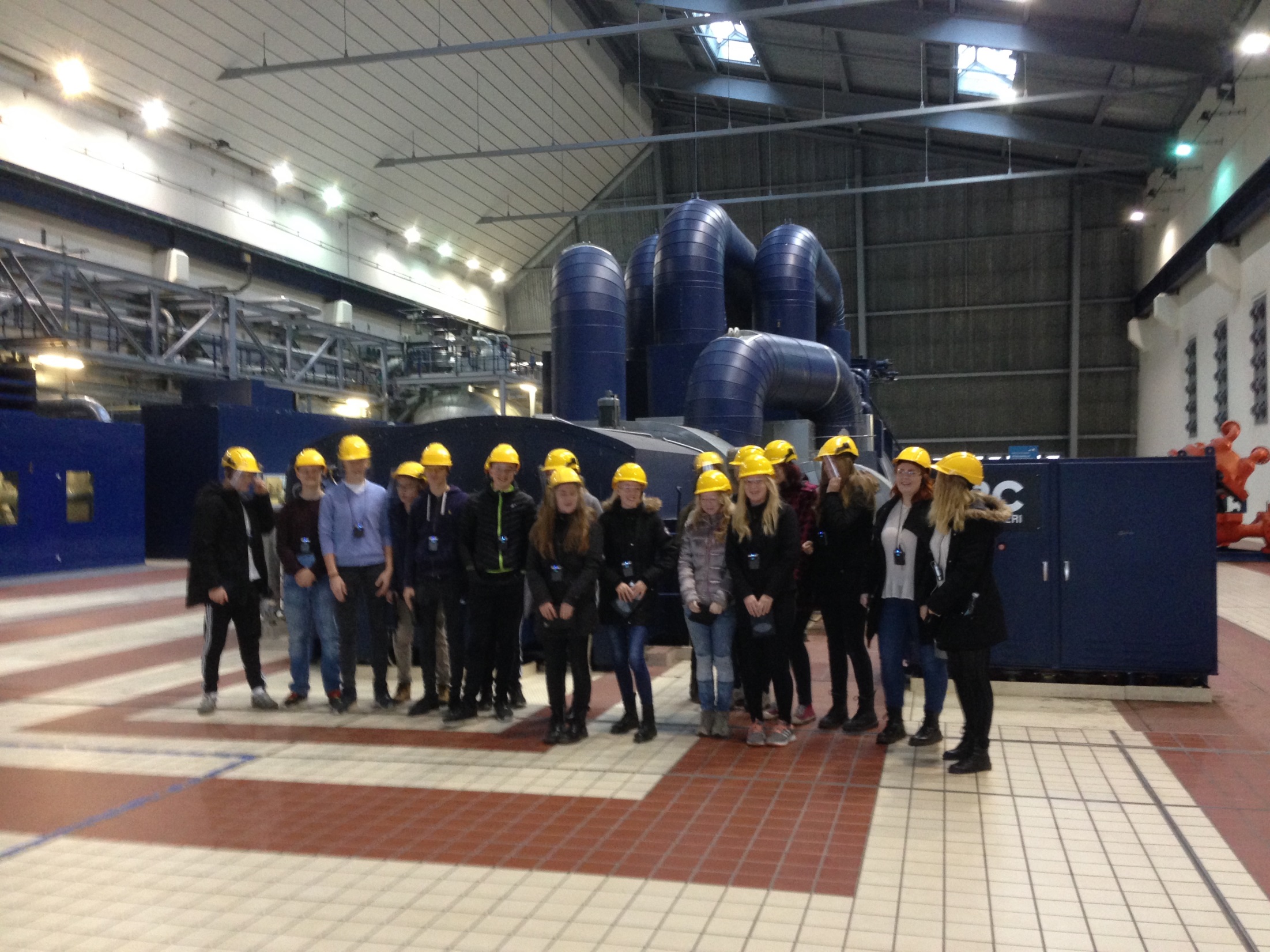 Turbinehal
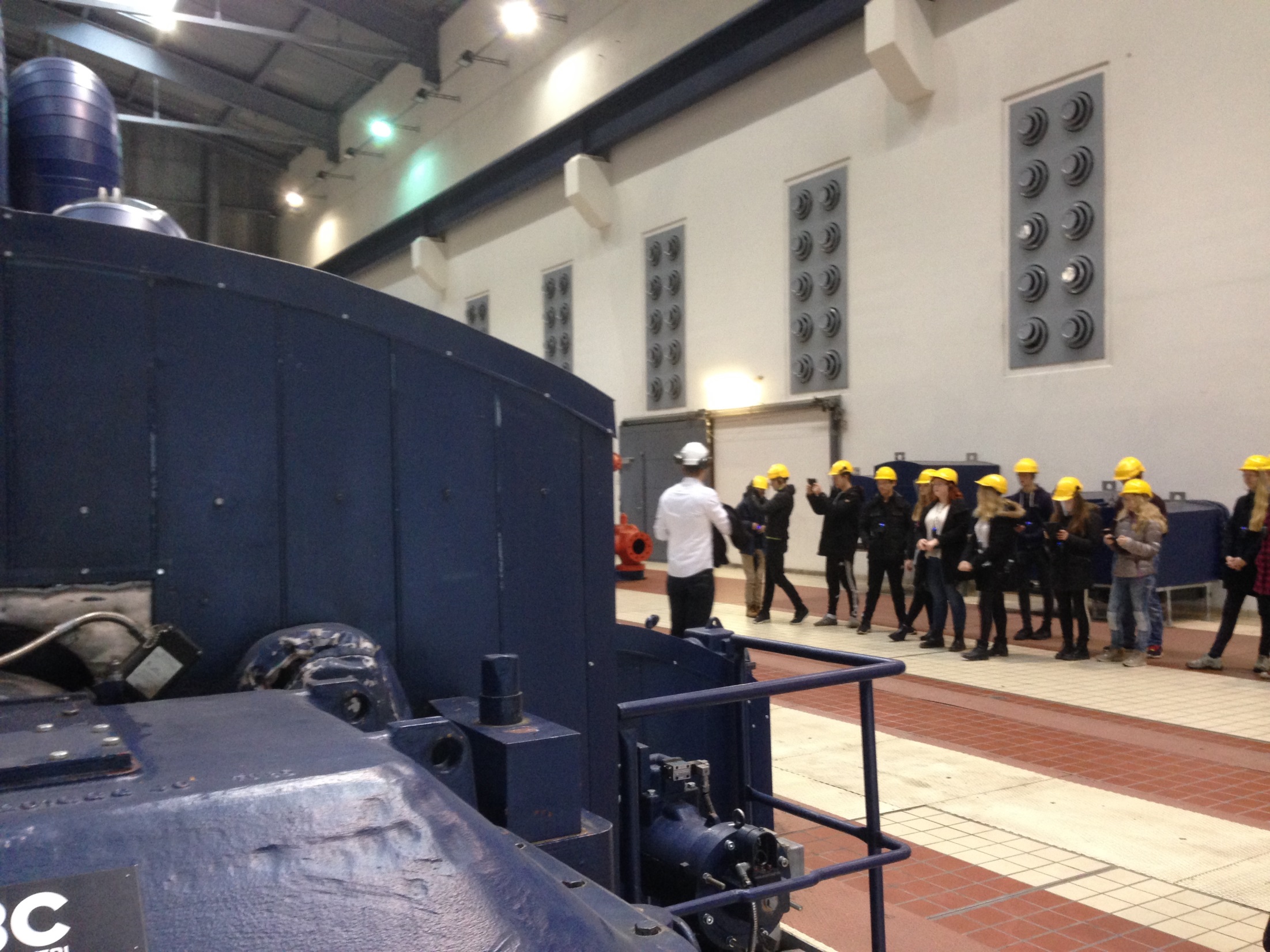 Turbinehal
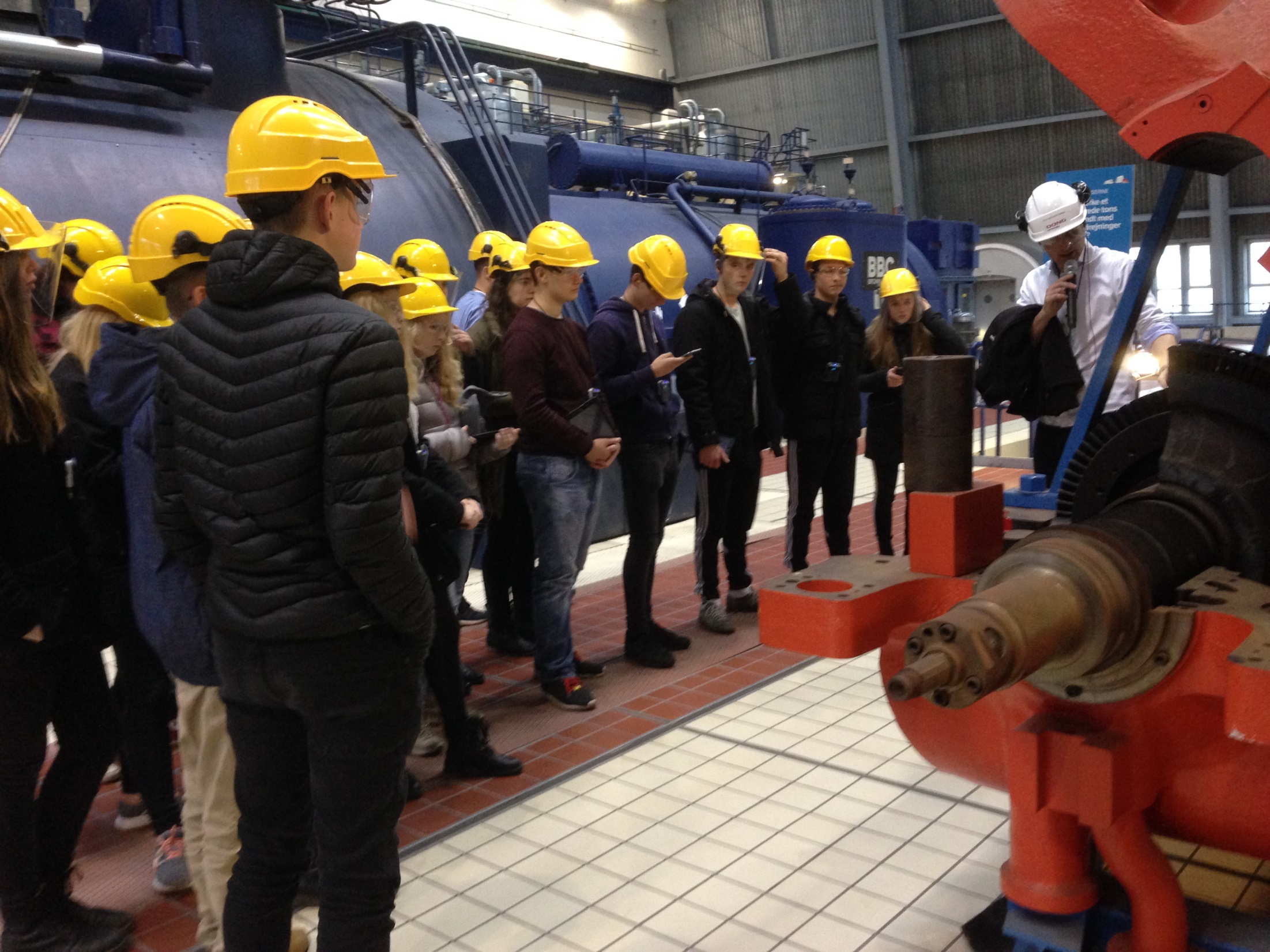 Turbinehal
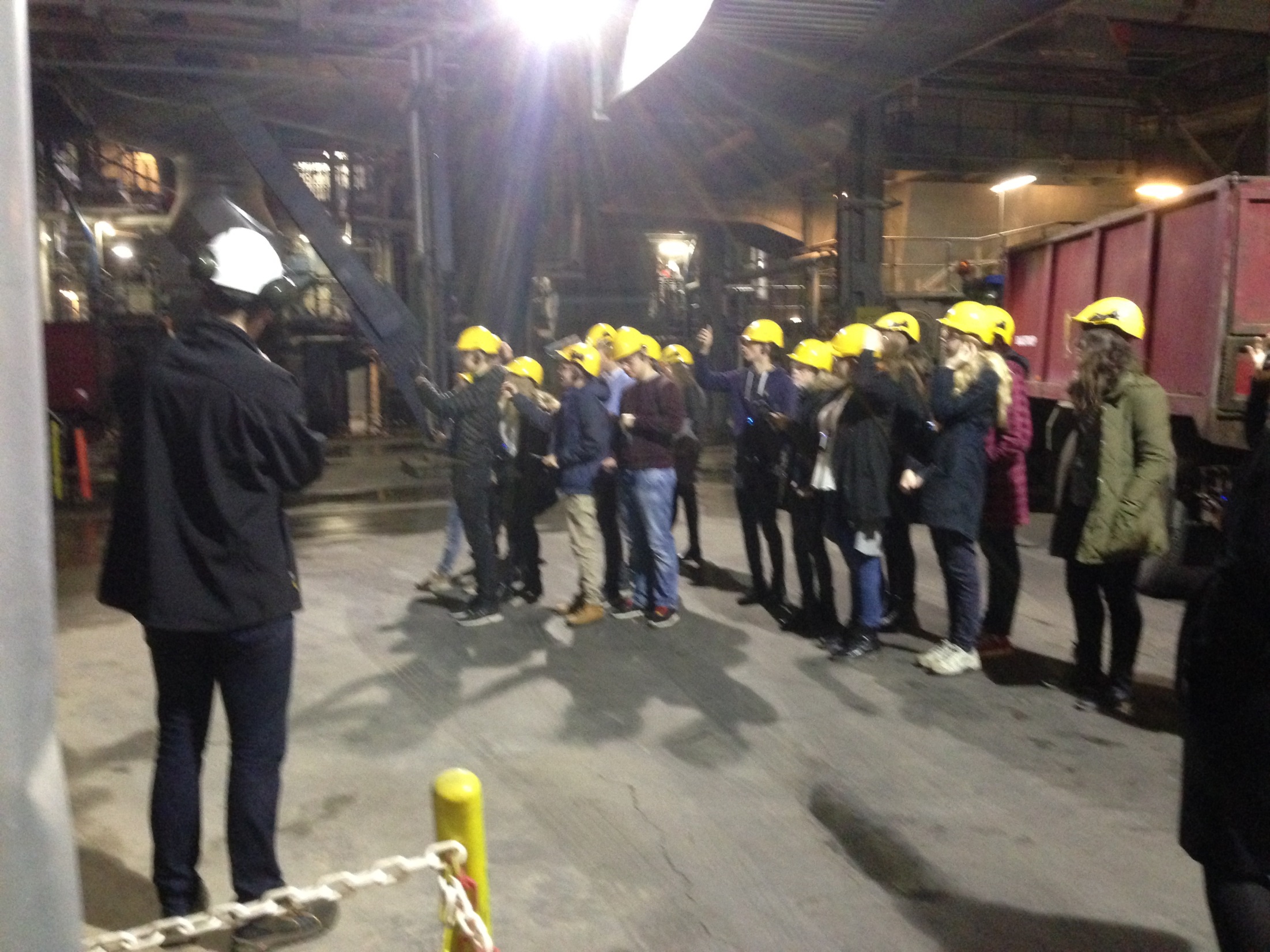 Ved kedlen
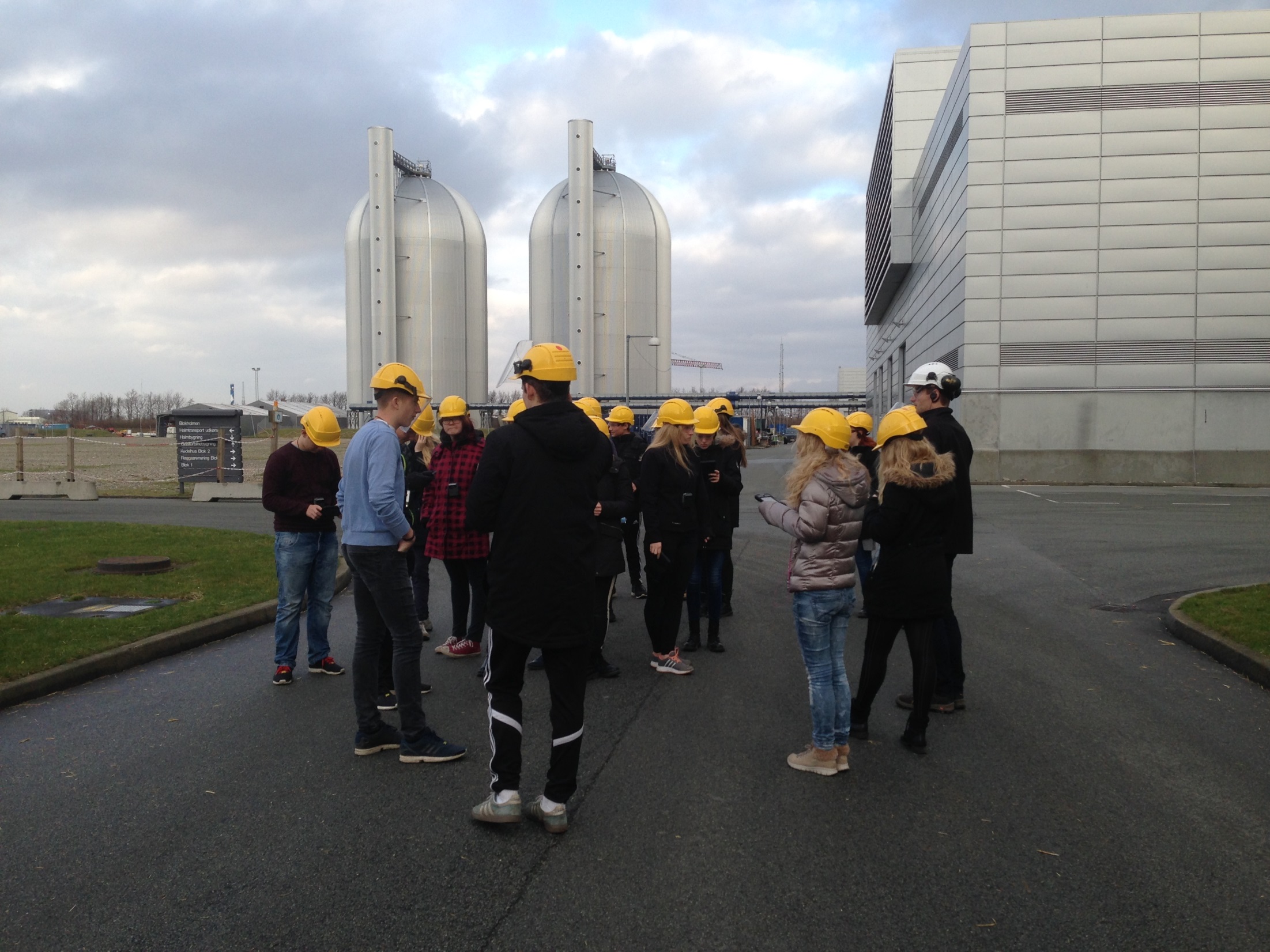 ”Termokanderne”
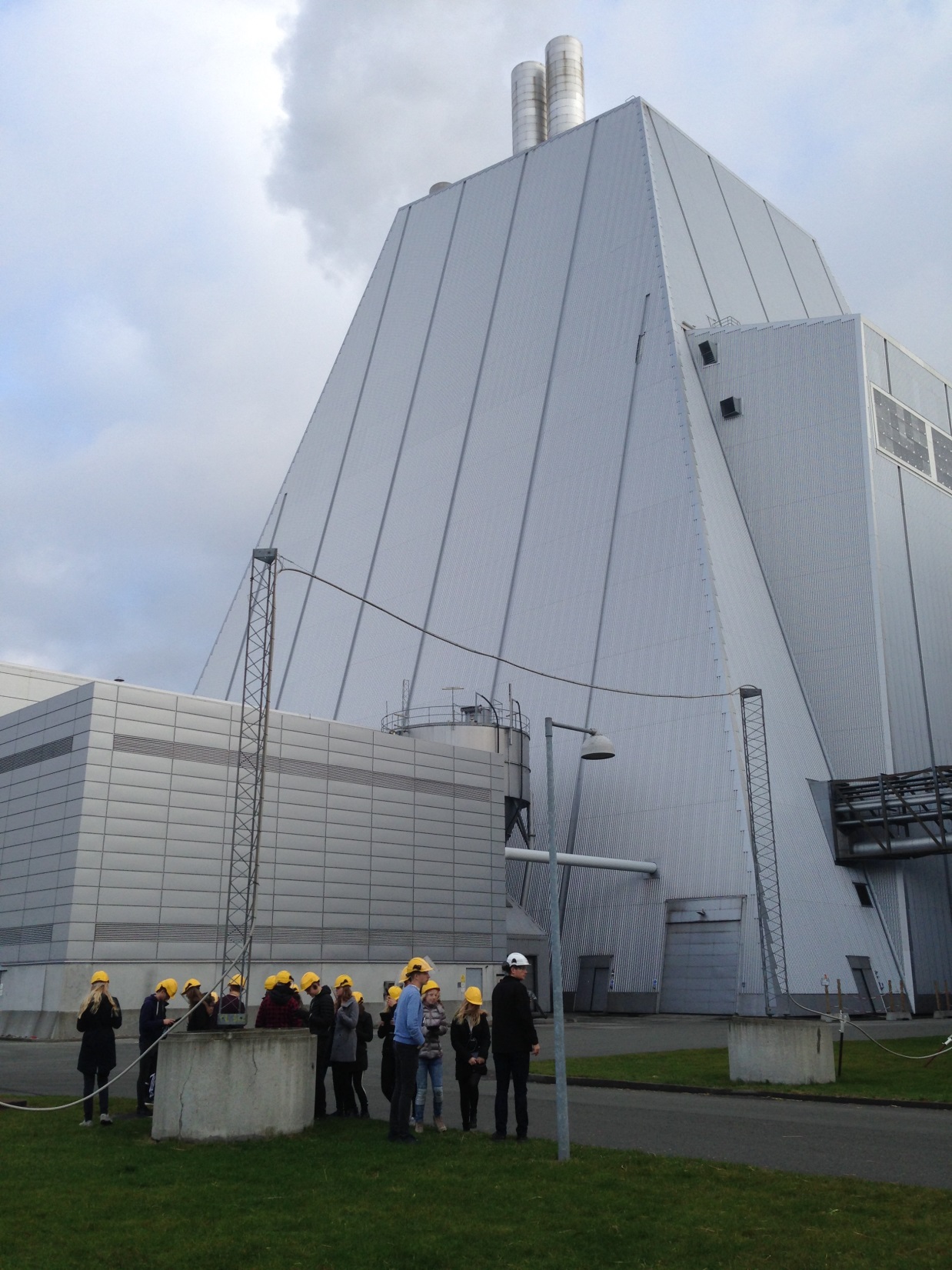 Avedøre II
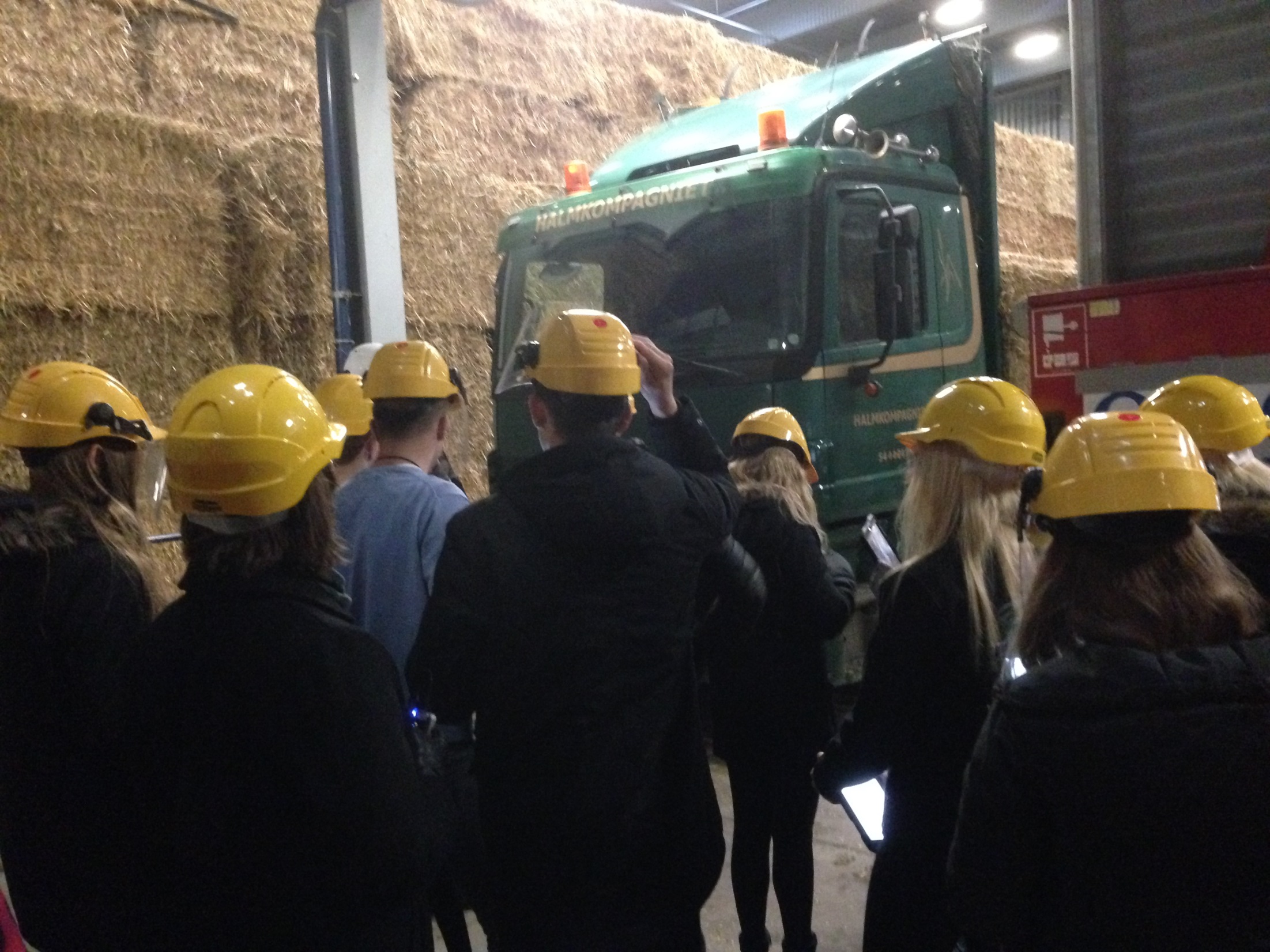 Halmlager